Brazilian University Admission
Engineering The Allocation of Public Resources
Professor Nick Arnosti
University of Minnesota
0
Brazilian University Admissions
College Admission with Multidimensional Privileges: The Brazilian Affirmative Action Case (Aygun and Bo.) 

Priority: score on national exam.

Minimum Quotas (from 2012 law):
At least 50% from public high schools.
At least 25% from public high schools + low income.
At least X% from public high schools + minority (African or native). 
(Value of X varies by region, depends on prevalence of minorities.)
1
[Speaker Notes: 50 percent of the seats in each program offered by federal universities should have its access determined by affirmative action policies. In order to have higher priority access to those seats, a student must complete three years of high school at a public institution. When assigning students to at least 50 percent of those seats, the university should also give higher priority to students who claim “belonging to a low-income family” (and provide documented proof). Additionally, when assigning a number of seats in the same proportion as the aggregate number of African and native Brazilian descendents (referred to here as “minorities”) in the state in which the institution is, the university should give higher priority to students who claim “being a minority.” Since the status associated with these claims constitute a special right that they have, we say that those students claim specific privileges, and we denote these as “public HS privilege,” “low-income privilege,” and “minority privilege.”]
Creating a Hierarchy (Example from HW)
Categories: 	All Applicants, 
		Women 35+, Women 55+, 
		Men 35+, Men 55+
Categories: 	All Applicants, 
		Women, Men, 
		Age 35+, Age 55+
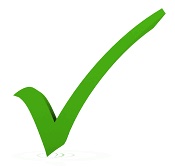 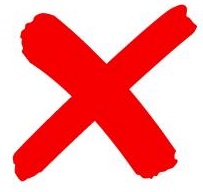 A
A
W
M
W
M
35+
35+
35+
55+
55+
55+
2
All Applicants
Not Public HS
Public HS
Minority
Public HS 
Not Minority
Not Low Inc
Public HS 
Minority
Not Low Inc
Public HS + 
Low Income
Public HS 
Minority
Low Income
Public HS 
Not Minority
Low Income
3
3
Not Public HS
Example
40
15
For a program with 80 seats, 
In a region with 25% minorities,
Quotas look as follows.

Advantage: Selection is easy!
Disadvantages?
Public HS 
Not Minority
Not Low Inc
5
Public HS 
Minority
Not Low Inc
5
15
Public HS 
Minority
Low Income
Public HS 
Not Minority
Low Income
4
Brazilian Affirmative Action Pros and Cons
Good News: 
New “intersectional” categories form a hierarchy. 
Selection algorithm is simple to explain and implement.

Bad News: 
Policy can actually hurt minorities and low income students!

Additional Consideration:
People with multiple disadvantages promoted over those with just one. This may result in admitting students with very low exam scores.
Not “privilege monotonic” (not truthful)
5
HW Question: Brazilian Affirmative Action
A program has 6 seats reserved for Public HS graduates.
3 of these are for low-income, and 2 are for minorities.
Test Ranking
PL
PM
P
PL
PM
PL
P
P
PML
PL
2
Public HS 
Not Minority
Not Low Inc
1
Public HS 
Minority
Not Low Inc
1
2
Public HS 
Minority
Low Income
Public HS 
Not Minority
Low Income
6
A program has 6 seats reserved for Public HS graduates.
3 of these are for low-income, and 2 are for minorities.
Test Ranking
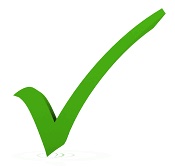 PL
PM
P
PL
PM
PL
P
P
PML
PL
2
Public HS 
Not Minority
Not Low Inc
1
Public HS 
Minority
Not Low Inc
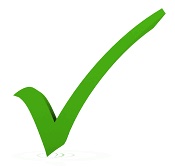 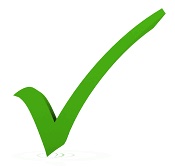 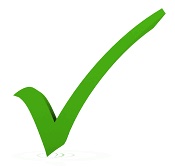 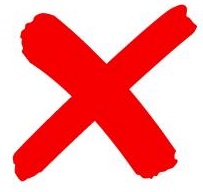 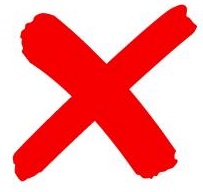 1
2
Public HS 
Minority
Low Income
Public HS 
Not Minority
Low Income
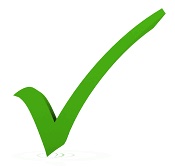 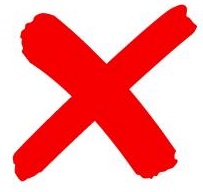 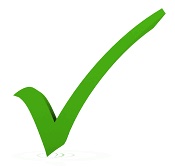 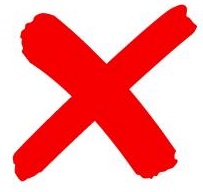 Who is chosen by the Brazilian Algorithm?
What objections might be raised about this selection?
7
A program has 6 seats reserved for Public HS graduates.
3 of these are for low-income, and 2 are for minorities.
Test Ranking
PL
PM
P
PL
PM
PL
P
P
PML
PL
2
Public HS 
Not Minority
Not Low Inc
1
Public HS 
Minority
Not Low Inc
1
2
Public HS 
Minority
Low Income
Public HS 
Not Minority
Low Income
Who is chosen by the Brazilian Algorithm?
What objections might be raised about this selection?
8
A program has 6 seats reserved for Public HS graduates.
3 of these are for low-income, and 2 are for minorities.
Test Ranking
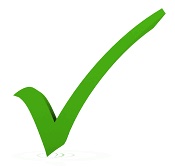 PL
PM
P
PL
PM
PL
P
P
PML
PL
2
Public HS 
Not Minority
Not Low Inc
1
Public HS 
Minority
Not Low Inc
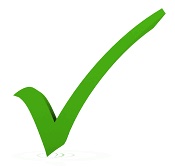 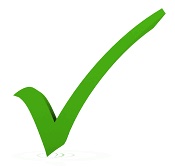 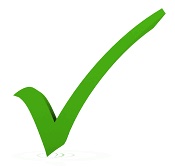 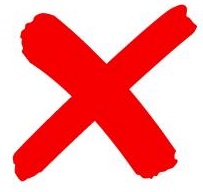 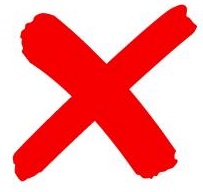 1
2
Public HS 
Minority
Low Income
Public HS 
Not Minority
Low Income
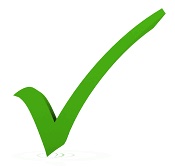 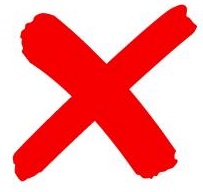 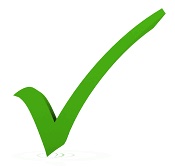 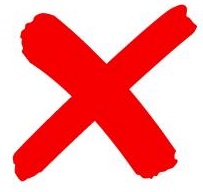 Who is chosen by the Brazilian Algorithm?
What objections might be raised about this selection?
9
Brazilian Affirmative Action Pros and Cons
Good News: 
New “intersectional” categories form a hierarchy. 
Selection algorithm is simple to explain and implement.

Bad News: 
Policy can actually hurt minorities and low income students!

Additional Consideration:
People with multiple disadvantages promoted over those with just one. This may result in admitting students with very low exam scores.
Not “privilege monotonic” (not truthful)
10
Summary
If categories form a hierarchy:  Simple algorithms find a feasible selection that priority dominates other feasible selections.

If categories do not form a hierarchy:
Likely that no simple (polynomial time) algorithm can find a feasible selection. May not be a feasible selection that priority dominates all others.

Options: 
Use a simple algorithm and hope it finds a feasible selection.
Use Generalized Top Down Processing.

Use other optimization-based algorithms.
Explainable, but may be slow, and may not maximize selected applicants
11
Summary Part 2
Starting from categories that do not form a hierarchy, it is always possible to create a hierarchy by considering intersections of categories.

This is what was done in Brazil. 

This may “over-constrain” the problem, resulting in a lower-priority selection than necessary. Also arguably leads to unfair outcomes.
12